2015 – 1st Quarter Review
gTLD Statistics & Business Implications
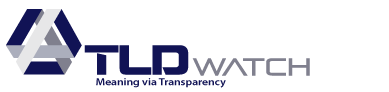 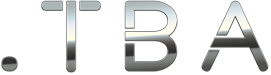 Overview
2014 Recap
Circa  pre-2012 & 2012 gTLD statistics

2015 1st Quarter
Circa pre-2012 & 2012 gTLD statistics

Post - 2012 gTLD Tiers Business Implications
Volumes & Values new gTLDs can expect
Correlation between Prices, Volumes, etc. 
Impact on registry financials 
Business models considerations – additional value adds/value proposition over registrations
gTLD Circas
Why the need for a label change?
gTLDs delegated before the 2012 “New gTLD” round are often referred to as legacy or traditional gTLDs and many do not prefer the label of “legacy”.
gTLDs delegated from the 2012 “New gTLD Program” round are not really new any more.

What is a Circa as it pertains to gTLDs?
Pre-2012 Circa include gTLDs like .com, .net, .org, .biz, .mobi,  etc.
2012 Circa are new gTLDs from the applications for the 2012 and delegated in 2013 to present.
Future application rounds can be easily referred to using Circas by Year rather than new and old gTLDs.
2014 Recap
2014 – Circa Pre-2012 gTLD Stats
Group 3
Group 2
.com
Group 1
Jan - 111,843,404
Dec - 115,312,494
+3.0%
Source: TLDWatch Zone collection
Note: .CAT is missing given zonefile format
[Speaker Notes: biz 	info 	mobi 	net 	org     ***zonefile data only, does not incl. dark domains
-10.9%	-6.7% 	-45.2% 	-1.0% 	1.0% 
asia 	name 	pro 	tel 	xxx 
-39.8% 	-9.6% 	-6.4% 	-60.7% 	-7.6% 
aero 	coop 	jobs 	museum 	name 	post 	pro 	travel 
1.7% 	3.5% 	2.3% 	2.5% 	-9.6% 	43.2% 	-6.4% 	-4.1%]
2014 – Circa Pre-2012  gTLD Stats
Group 3
Group 2
.com
Group 1
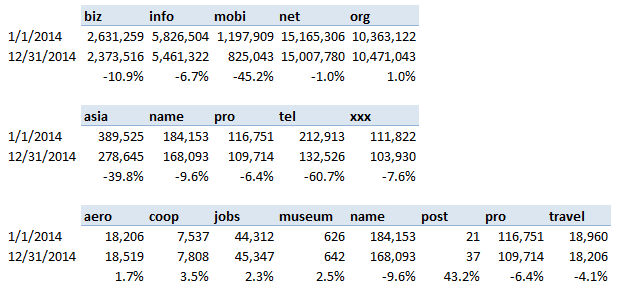 Jan - 111,843,404
Dec - 115,312,494
+3.1%
Source: TLDWatch Zone collection
[Speaker Notes: biz 	info 	mobi 	net 	org     ***zonefile data only, does not incl. dark domains
-10.9%	-6.7% 	-45.2% 	-1.0% 	1.0% 
asia 	name 	pro 	tel 	xxx 
-39.8% 	-9.6% 	-6.4% 	-60.7% 	-7.6% 
aero 	coop 	jobs 	museum 	name 	post 	pro 	travel 
1.7% 	3.5% 	2.3% 	2.5% 	-9.6% 	43.2% 	-6.4% 	-4.1%]
2014 – Circa Pre-2012 gTLD Stats
Source: Dec 2014 Ry Reports & TLDWatch Zone collection
Note: This reporting function will expand for future reports; Ry reports to  ICANN are not revealed until 3 months after posting
[Speaker Notes: POST	(3)
MUSEUM	(187)
COOP	253
TRAVEL	858
AERO	(9009)
JOBS	172
XXX	(2150)
PRO	16778
TEL	(2378)
NAME	22758
ASIA	41307
MOBI	46175
BIZ	95934
INFO	(70118)
ORG	25756
NET	501425
COM	3702429
http://domainincite.com/18213-verisign-adds-750000-com-names-instantly-with-reporting-change]
2014 – Circa Pre-2012, Top 10 Registrars
Source: Dec 2014 Ry Reports
2014 – Circa 2012 gTLD Stats
No 2014 GA Launch Data:
46 - Brand
40 - Generic
06 - Geo
Ry Reports Submitted to ICANN not processed yet
Source: TLDWatch Zone collection
[Speaker Notes: 448 Delegated
280 GA
92 no 2014 launch info]
2014 – Circa 2012 Top 20 gTLDs
Source: TLDWatch Zone collection
2014  – Circa 2012 gTLD Applications
Unique String View - 1408
Application View – 1930 Total
*87 unique strings in Contention (includes .corp, .home, .mail)
*Applied = yet to be settled
**471 Delegated as 4 Jan per ICANN
***162 applications in contention
as of 31 Dec 2014
2015 1st Quarter
2015 Q1 - Circa Pre-2012 gTLD Stats
Group 3
Group 2
Group 1
.com
Jan - 115,312,494
Mar – 116,933,917
+1.3%
Source: TLDWatch Zone collection
2015 Q1 – Circa 2012 gTLD Stats
581 - Delegated
370 - General Availability
No 2015 GA Launch Data:
38 - Brand
21 - Generic
02 - Geo
Source: TLDWatch Zone collection
[Speaker Notes: 581 Delegated
61 no 2015 launch info]
2015 Q1 – Circa 2012 Top 20 gTLDs
Source: TLDWatch Zone collection
2015 Q1 – Circa 2012 gTLD Applications
Unique String View - 1408
Application View - 1930
42 unique strings in Contention
Applied = yet to be settled 
890 RyA signed
581 Delegated as 31 Mar per ICANN (+110 from 31 Dec 2014)
145 applications in contention (102, ineligible)
as of 31 Mar 2015
2015 Q1 – Auction Results & Schedule
Contentions Settled to Date:
**Update – 29 Apr & 27 May Sets Now Resolved
212 strings resolved across 631 applicants
13 strings via ICANN Auction for $61.9 Million
ICANN Settled Auctions:
4/29/2015
.fun - 3
.living - 2
.map - 3
.search - 4
5/20/2015
game - 5
games - 1
5/27/2015
stream - 2
Source: icann.org as processed through TLDWatch
*Auction schedule subject to change
2015 Q1 – Circa 2012 Top 12 Ry Operators
Registry Operators represented here are based on the parent organization and not necessarily the company that signed the Registry Agreement.

These figures are based on gTLDs processed from the 2012 application round and that are now delegated in the rootzone and processed in TLDWatch systems.
Source: as registered through TLDWatch
2015 Q1 – Circa 2012 Top 10 RSP
Registry Service Providers provide the backend systems support for Registry Operators.  

These figures are based on gTLDs processed from the 2012 application round and that are now delegated in the rootzone and processed in TLDWatch systems.
Source: as registered through TLDWatch
Circa 2012 gTLD TiersBusiness Implications
[Speaker Notes: Just a note, for any of those unfamiliar with the tier reference, its simply breaking the volume and/or revenues of all gTLDs into quartiles.  Using the tiers provides better insight into how new gTLDs are performing than using averages]
The Caveats
.XYZ, .BERLIN, .OVH have free registrations 

‘Free’ registrations can be a viable business plan but as we have no viable, reliable renewal statistics they have been excluded from any calculations

Expectation that renewal rates from free registrations will vary be from regular paid registrations

Many registries have registered their own names thereby inflating the number of true, arms-length third-party registrations 

Legitimate reasons for registries to do this include increasing the ability for potential registrants to find and purchase premium names

TLDs that have recently entered into GA (< 60 days) have been excluded to eliminate any upswings
[Speaker Notes: A few caveats, 
‘Free’ registrations can be a viable business plan but as we have no reliable renewal rates and statistics so they have been excluded and also note that 
TLDs that have entered into GA within the last 60 days have been excluded to eliminate the initial registration upswing]
gTLDs in Terms of Volume
[Speaker Notes: Gtlds in terms of volume reflect the average daily  number of registrations of 58.  I’ll provide additional details in a few slides.]
gTLDs in Terms of Revenues
Average/Median by Quartile:
Tier 1:  $1.3m / $938k
Tier 2:  $377k / $375k
Tier 3:  $196k / $189k
Tier 4:  $84k / $87k
[Speaker Notes: And in terms of revenues, a brief picture along with The average and median revenues for each gTLD tier]
Top 25 gTLDs by Retail Revenues to Date
**Retail revenues are based on the average retail values obtained from:  GoDadddy, United Domains and 101Domains.  Data from other registrars were used if pricing was not available at one of these three sources.  TLDs have to be in GA for 60 days to eliminate initial sales bump.  Excludes Premium Name revenues.
[Speaker Notes: The top 25 new gtlds by retail revenues are based on on average prices from GoDadddy, United Domains and 101Domains.  If a particular registry was not listed at any of these three registrars, another source be used.  Special Kuddos to .NYC being in first place!]
Top 25 gTLDs by Volumes to Date
[Speaker Notes: In terms of volume, the top 25 are no surprise with .club still doing exceptionally well.  Again, special Kuddos to everyone at .CLUB]
gTLD Results Top 10 & Top 25
[Speaker Notes: Current results have the top 10 TLDs accounting for 24% of all revenues and 27% of registrations.  Similarily, the top 25 account for 40% of all revenues and 45% of volume.   
The average per TLD is $500k with 44 daily registrations.]
Number of gTLDs by Average Daily Registration Volume
For example, there are 50 new gTLDs with a volume between 5 to 10 registrations per day
[Speaker Notes: Average daily volume reflects the number of TLDs in each daily volume group.    As you can see, 51 registries have a daily registration volume between 1-5.]
Projected ICANN Registration Fees
Extrapolating current registration volumes for a one year period, the ICANN minimum registration fee of $0.25 per domain registration will apply to only 3 TLDs.
Over 62% of all new gTLDs are paying $5 or more per domain registration
Based on $25k paid to ICANN plus incremental fee of $0.25 per domain with a volume over 50,000
[Speaker Notes: ICANN Registration fees reflects the COGS for each yearly registrations based on the fees paid to ICANN.  Currently, 62% of new gtlds are paying over $5 per registration year.]
How Many new gTLDs are Selling within a given Price Range?
For example, there are currently 27 new gTLDs with an average retail price between $50 - $55
# of TLDs by Price Point
**Retail revenues are based on the average retail values obtained from:  GoDadddy, United Domains and 101Domains
[Speaker Notes: How many new gtlds are selling within a price range is a grouping of the average retail prices of new gTLDs.  Currently, the most popular is the $25-30 range with 53 TLDS]
Average Retail Revenues by Tier
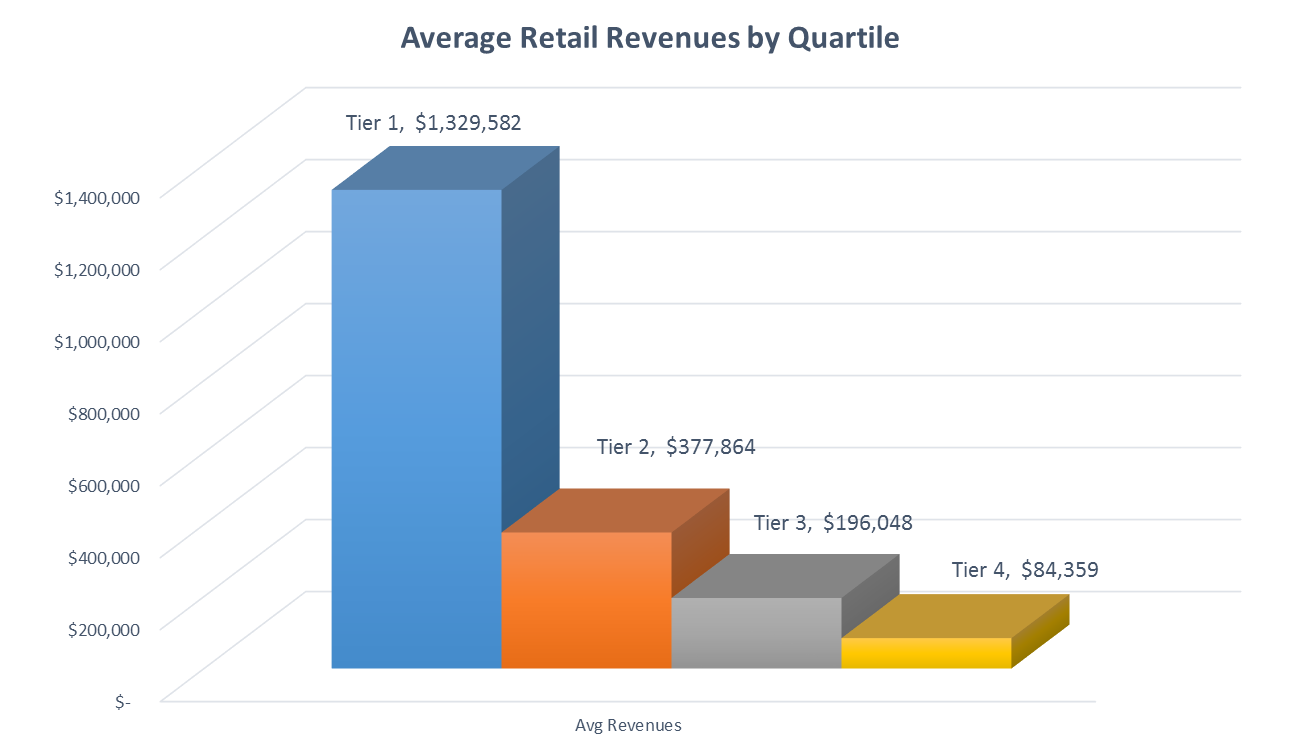 Average Revenue of all gTLDs $500,789
[Speaker Notes: If we look at revenues by tier, you can clearly see the jump between a tier 1 and a tier 2 with a tier 1 having over 3 times the amount of revenue.]
Pricing
To date, the new gTLDs with the highest volumes and values have not improvised by being cheaper.
[Speaker Notes: Pricing by tier is shown with the average and median prices in Q1.]
Is there a Correlation between Price & Volume?
[Speaker Notes: The question keeps arising on pricing and volume.  Here we see there is a strong negative relationship in Tier 2 which suggests that a TLD in this tier may be able to increase their volume by decreasing their price.  The current average of a tier 2 domains name is $41.26.]
Financial Implications:  Tier 1 Today
The price and volume is unique to its own tier along with the associated projected expenses
[Speaker Notes: Snapshot views of each of the tiers based on the data provided earlier with the actual volume and retail prices.  Renewal rates of 60% are standard across all four tiers and expenses in Tier 1 are conservatively  estimated at $300k.  This shows the revenues, gross margin and cumulative NI over a 5 year period.]
Financial Implications:  Tier 2 Today
[Speaker Notes: Tier 2 Expenses est at $275k – please note the reduction in retail prices compared to tier 1 at $39.50]
Financial Implications:  Tier 3 Today
Note the difference in the retail price compared to Tier 2 - $24.80
[Speaker Notes: Tier 3 Expenses est at $250k – note the jump in the retail price to $44.90 (up from $24.80 in tier 2]
Financial Implications:  Tier 4 Today
Note the difference in the retail price compared to Tier 3 - $44.90
[Speaker Notes: Finally, in tier 4 we have expenses est at $200k – again, note the change in the retail price to $19.60]
Quarterly Review Schedule
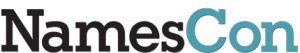 [Speaker Notes: So that’s a wrap up of Q1 gTLD report.  Future podcasts are schedules.]
Contact Us
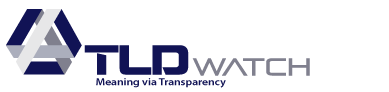 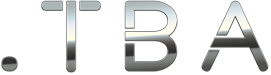 [Speaker Notes: Thank-you for listening, if you have any questions feel free to contact either of us.]